Городской круглый стол«Использование цифровых образовательных ресурсов в образовательном процессе: опыт, проблемы, перспективы»
Десногорск
4 апреля 2019 год
Программа
 городского круглого стола
«Использование цифровых образовательных ресурсов в образовательном процессе: опыт, проблемы, перспективы»
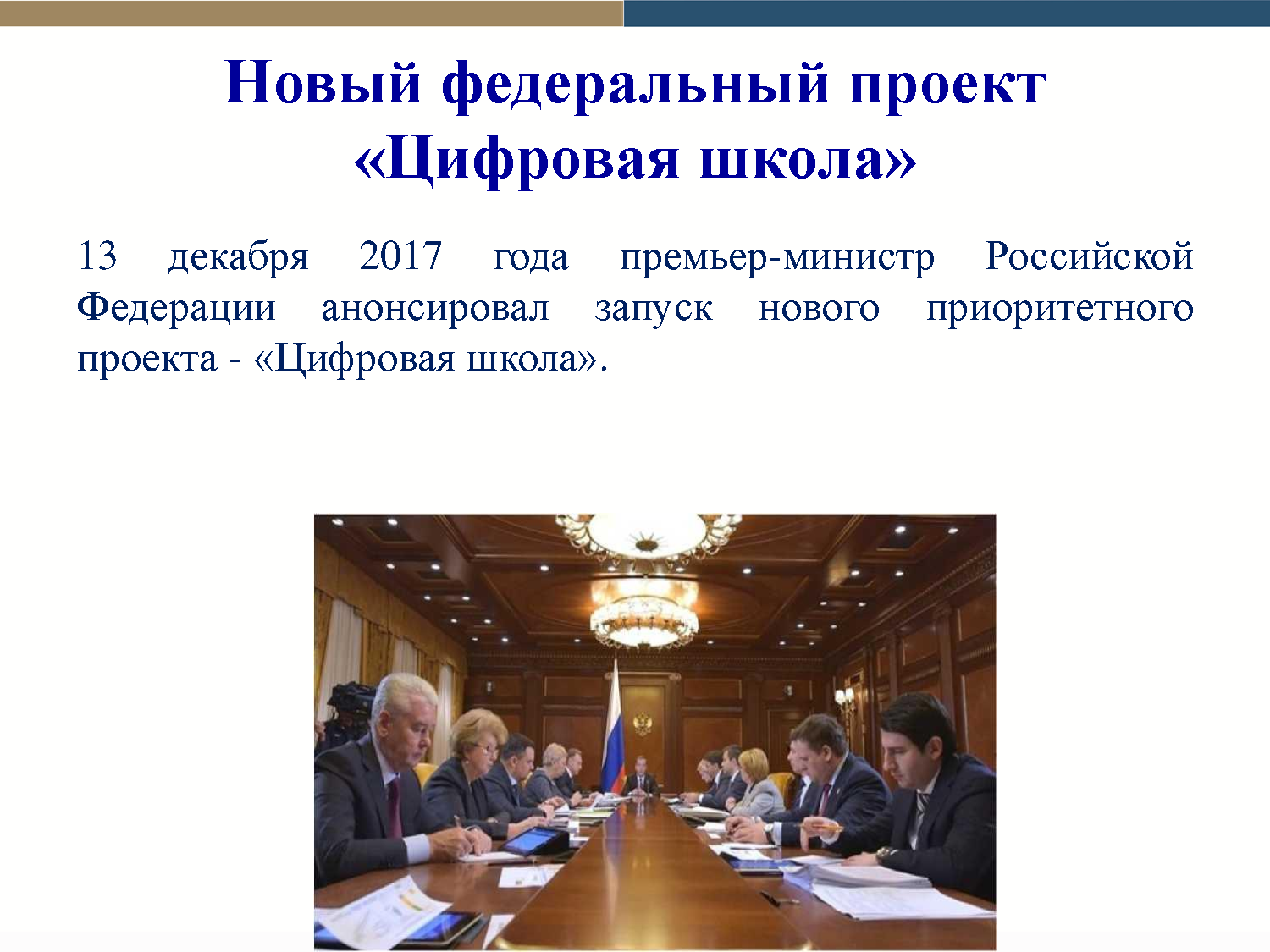 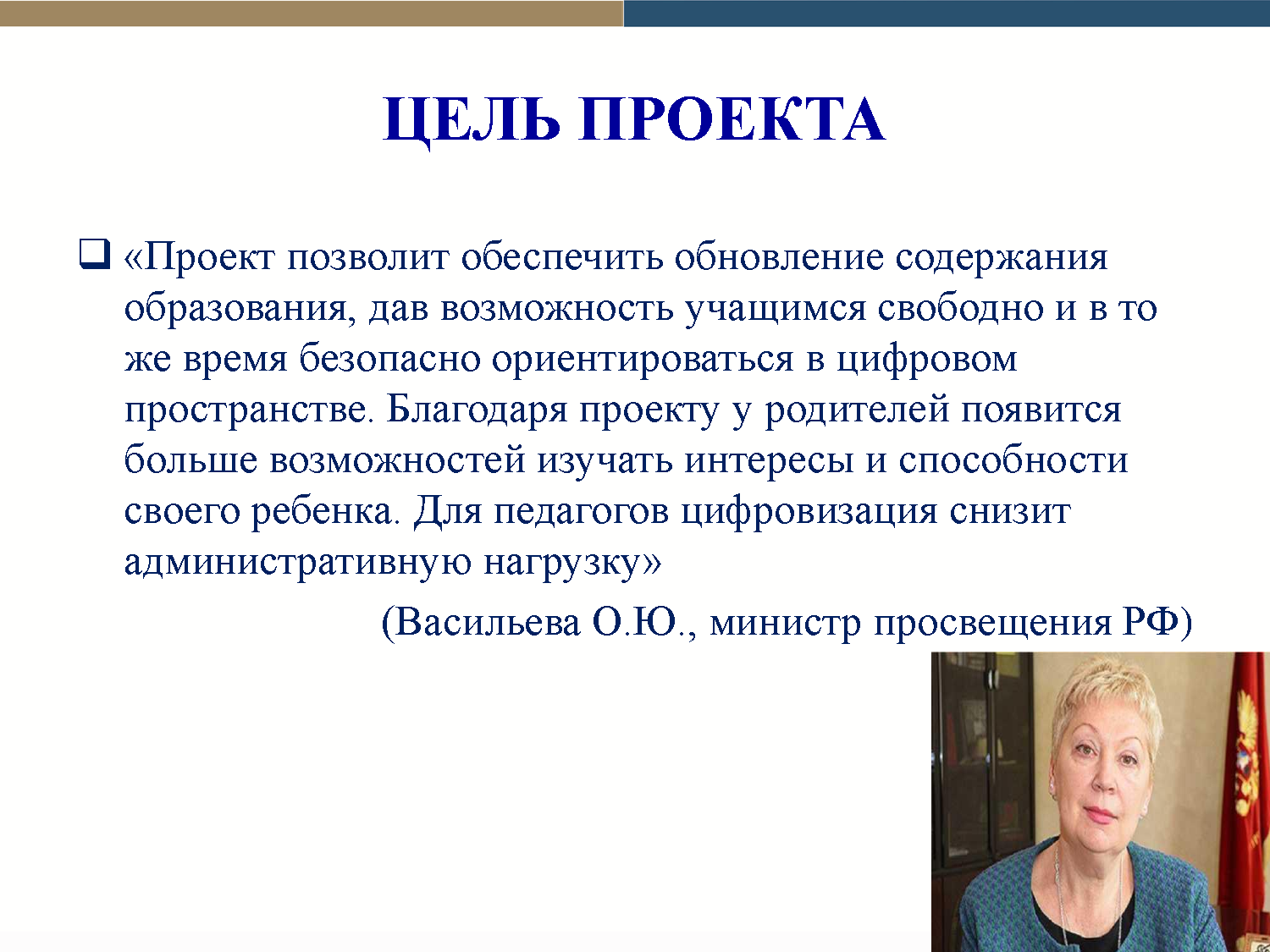 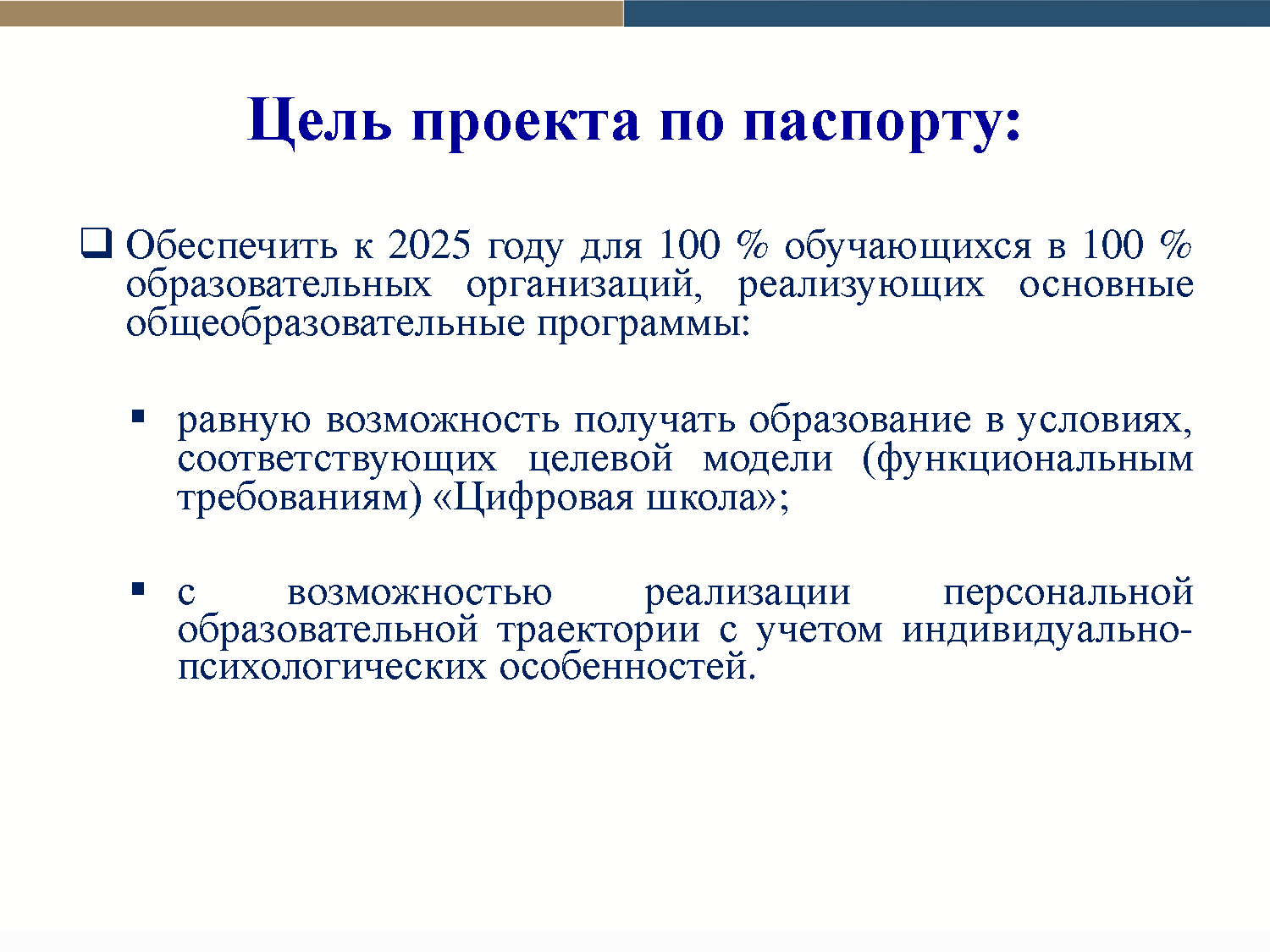 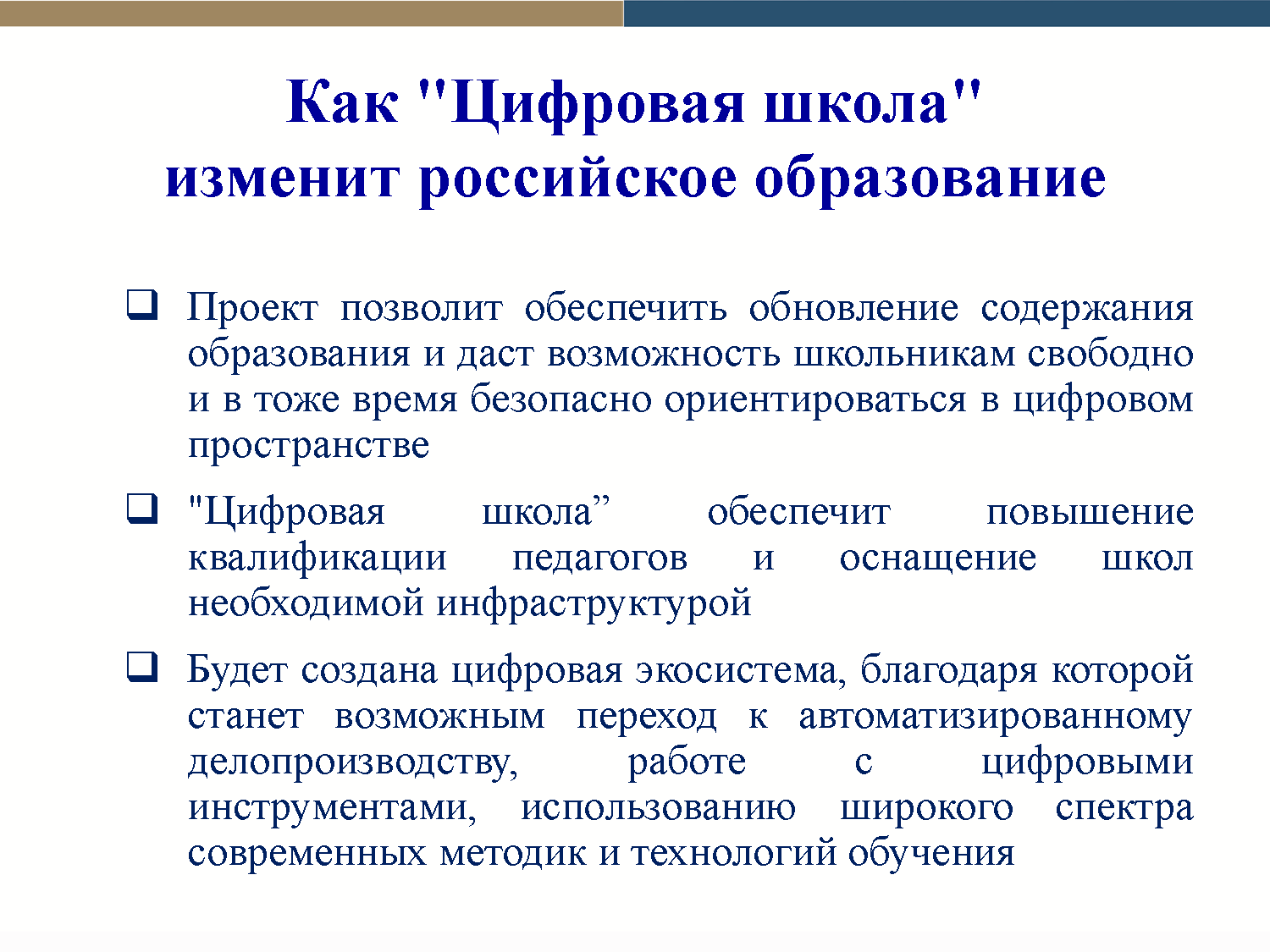 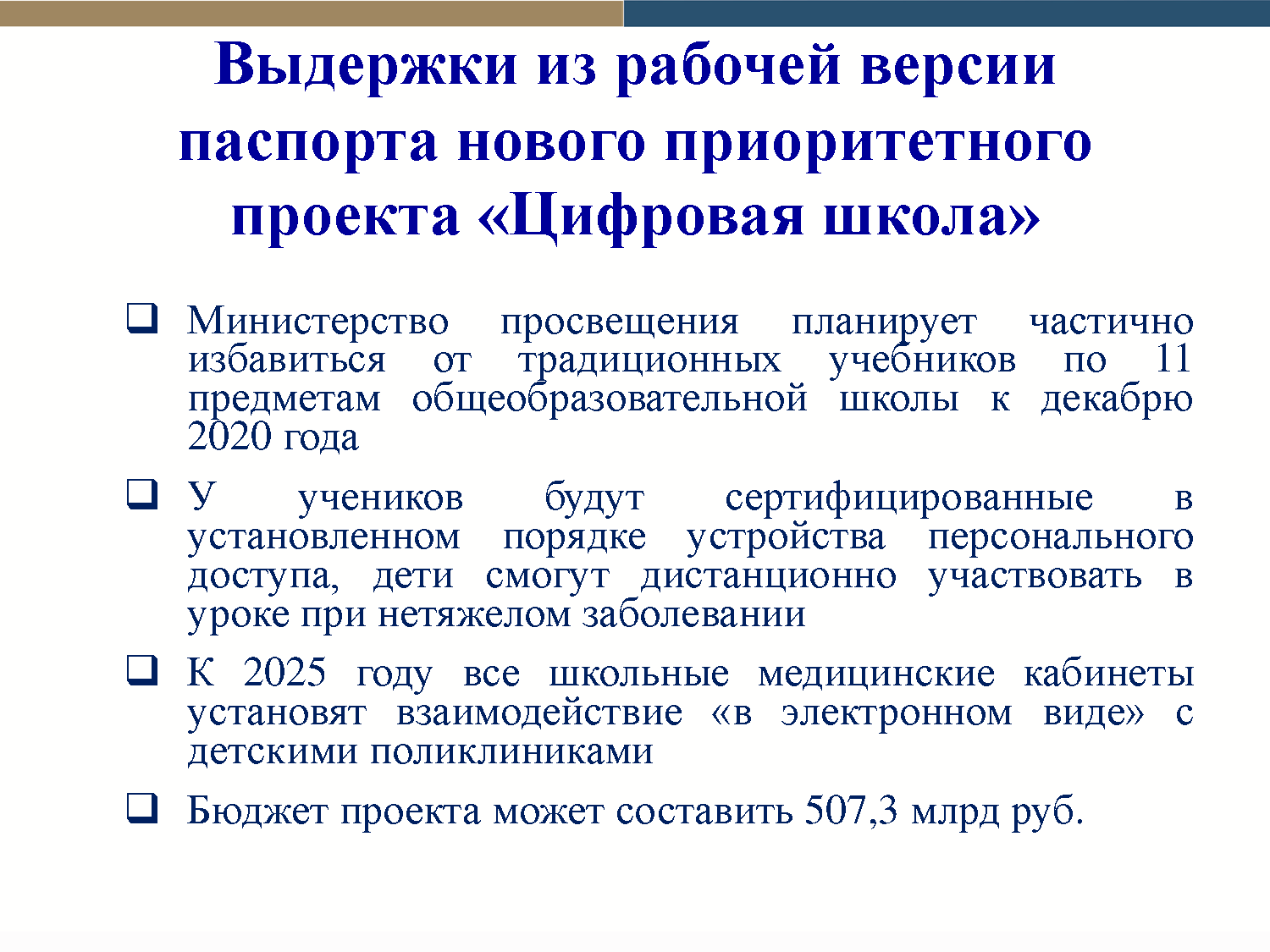 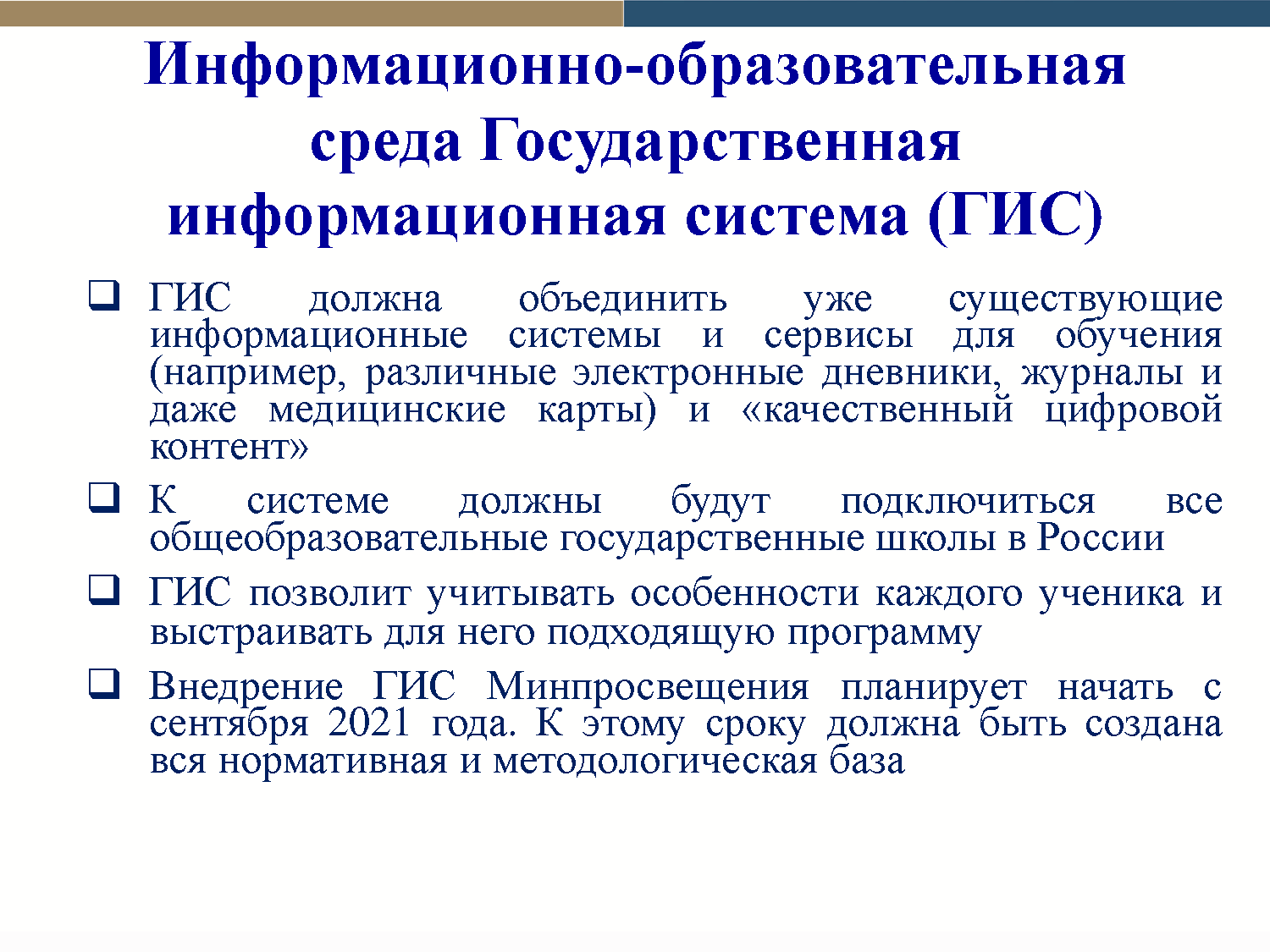 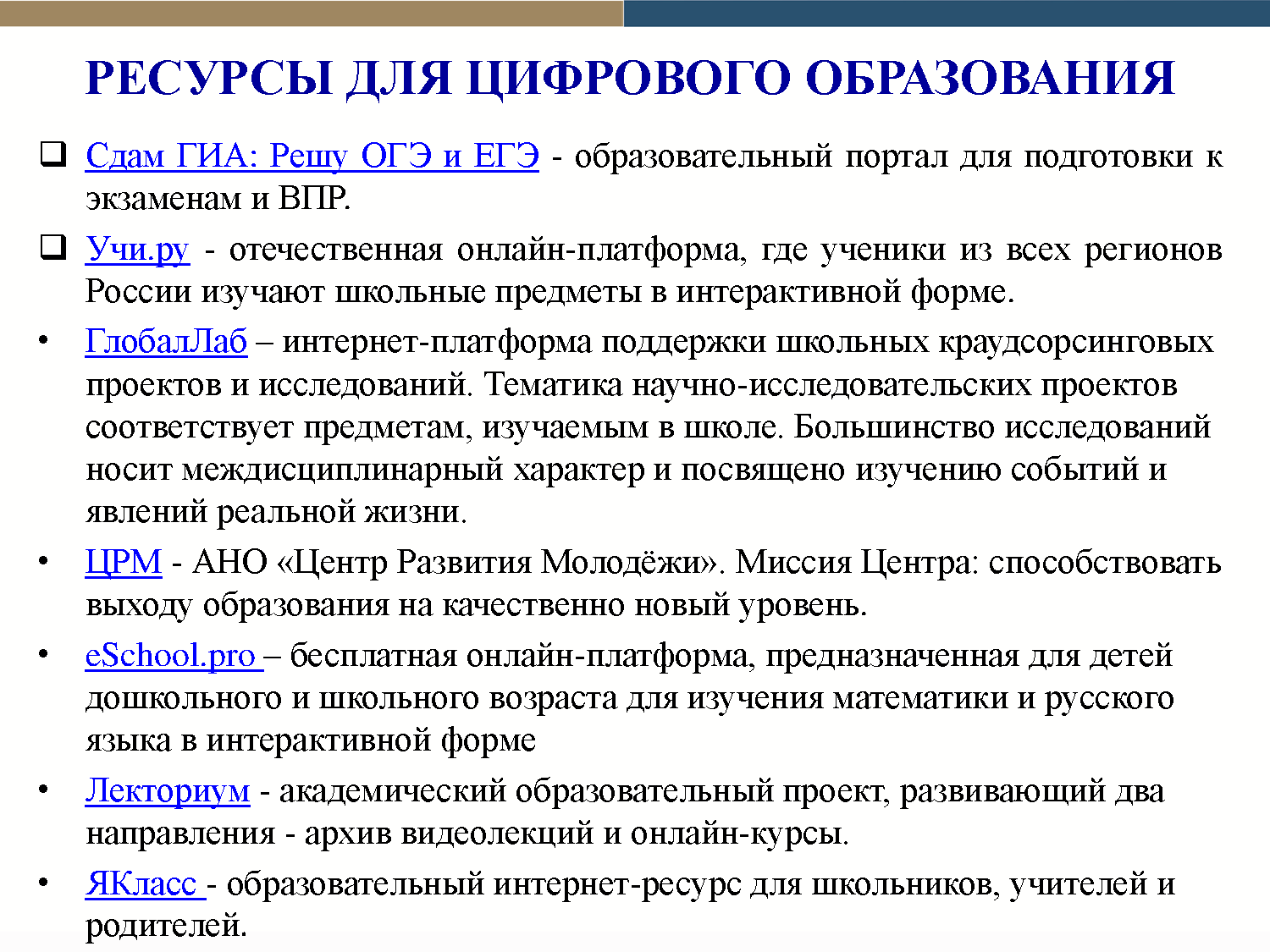 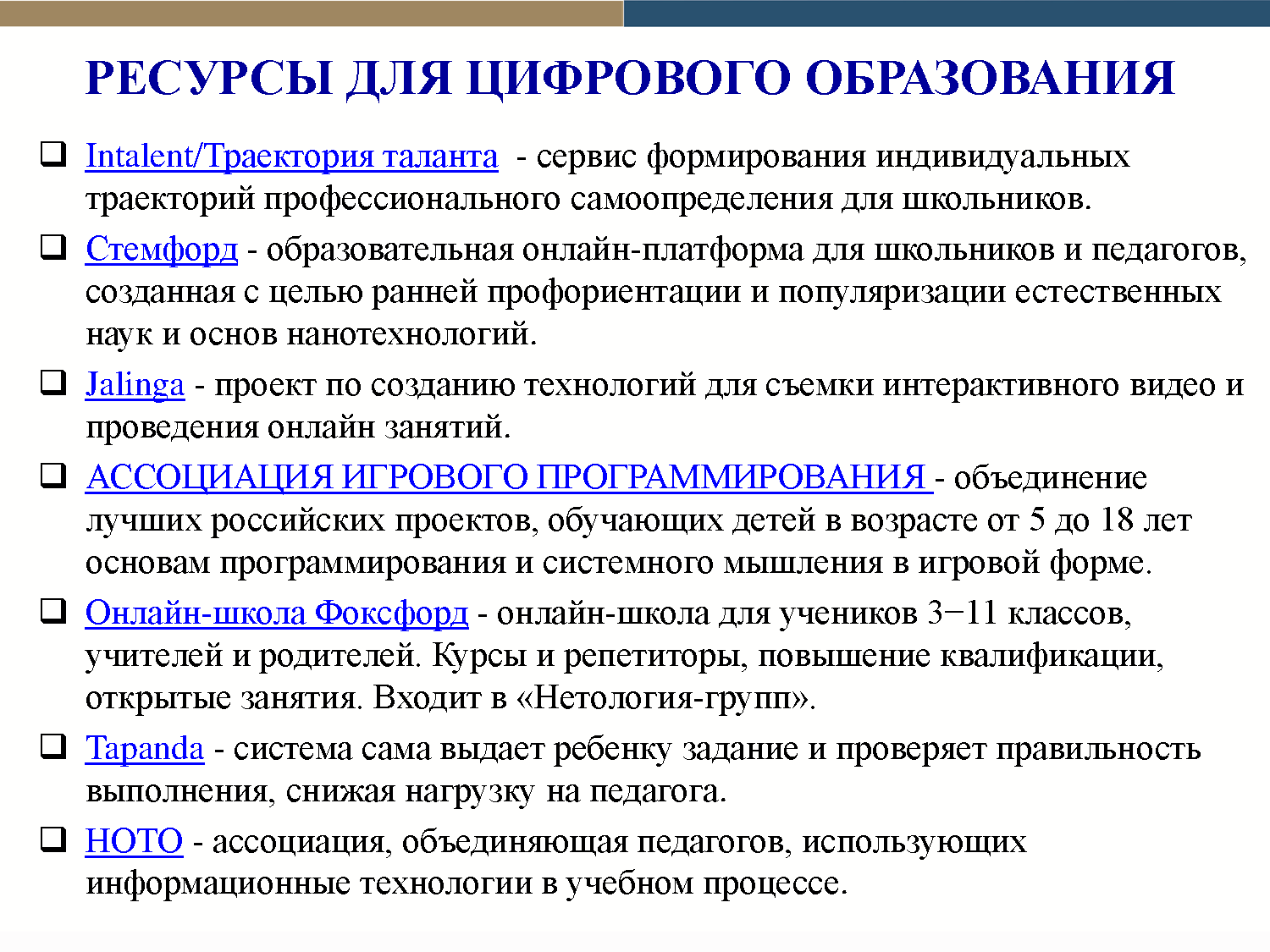 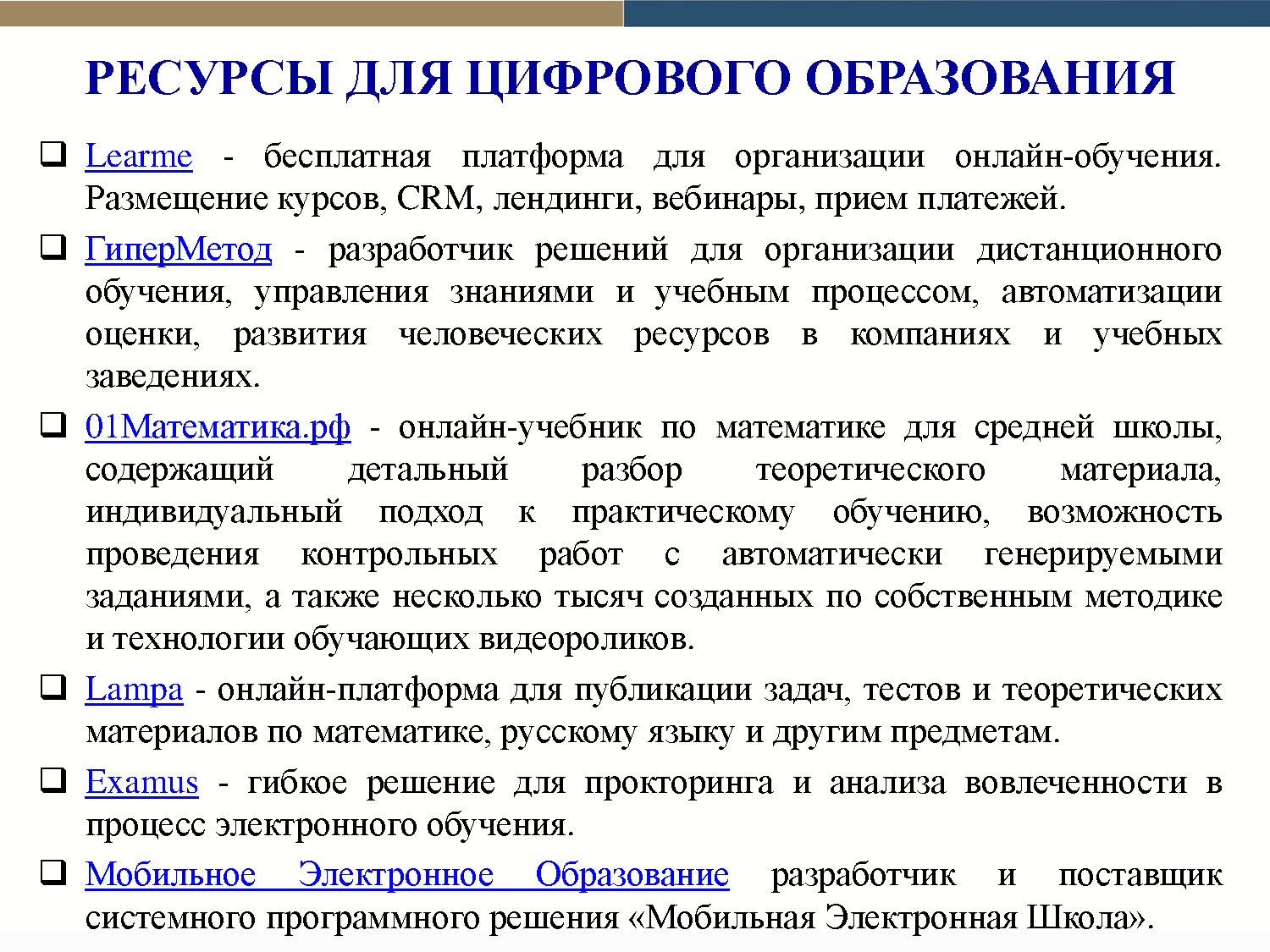 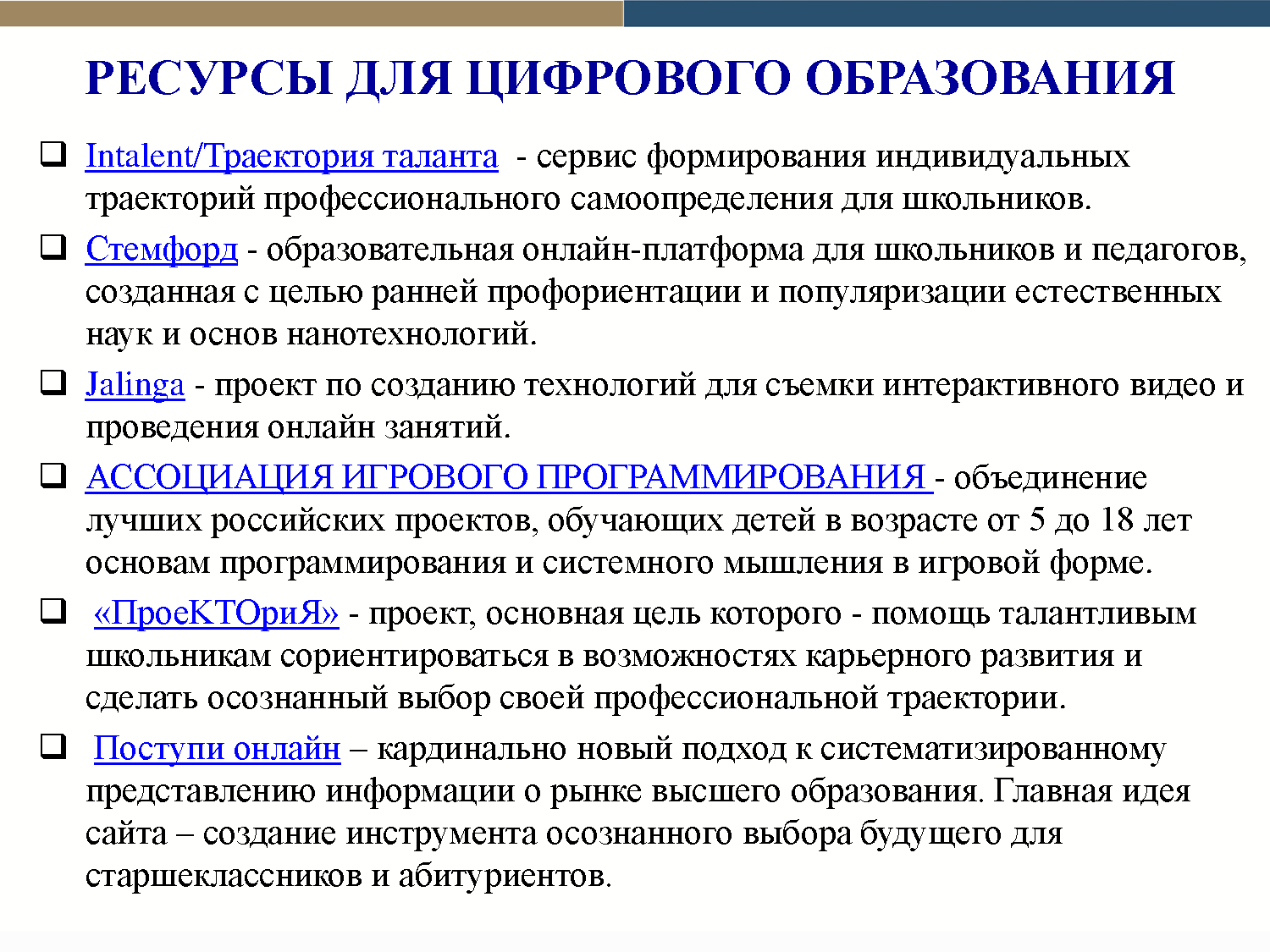 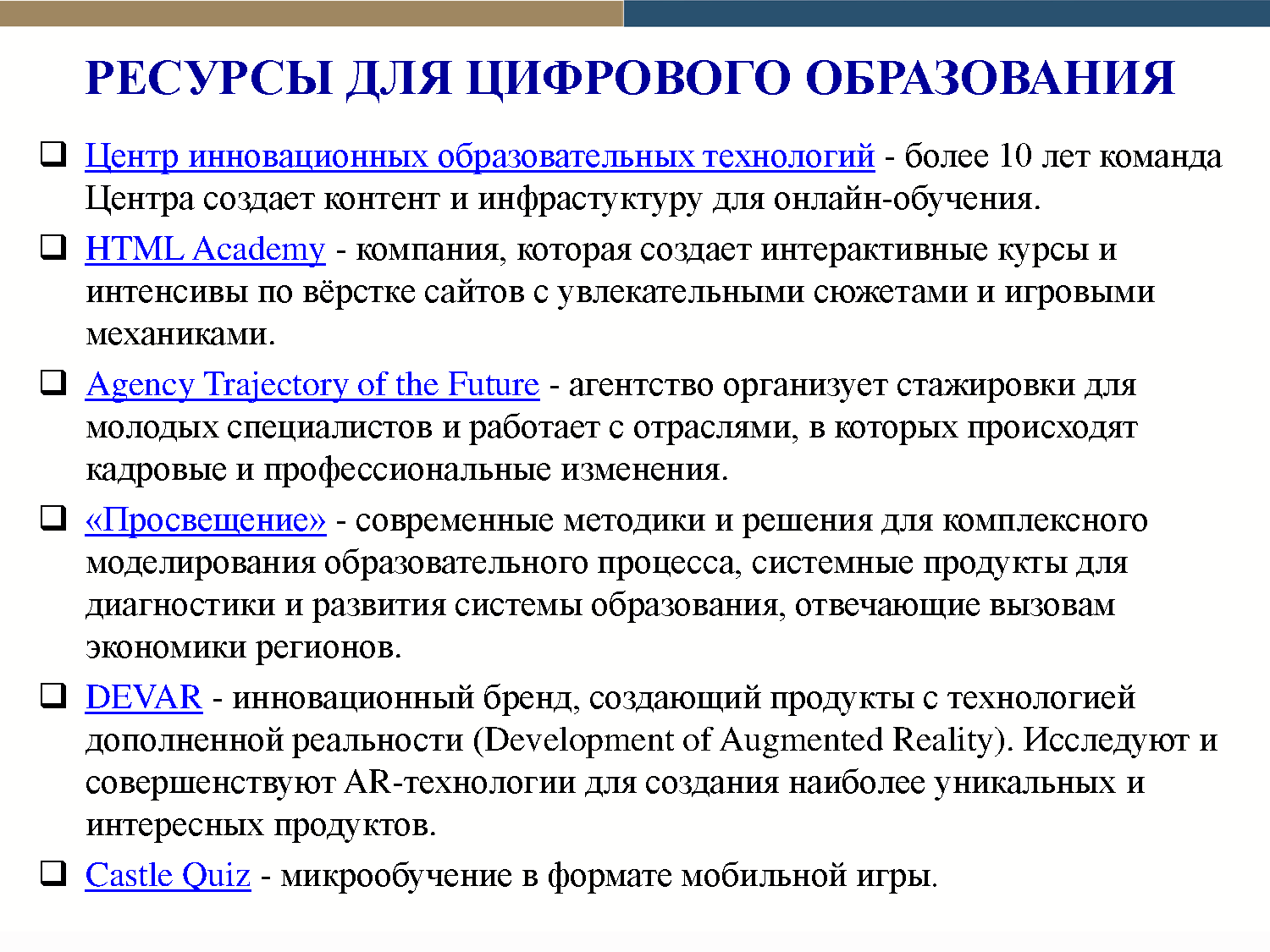 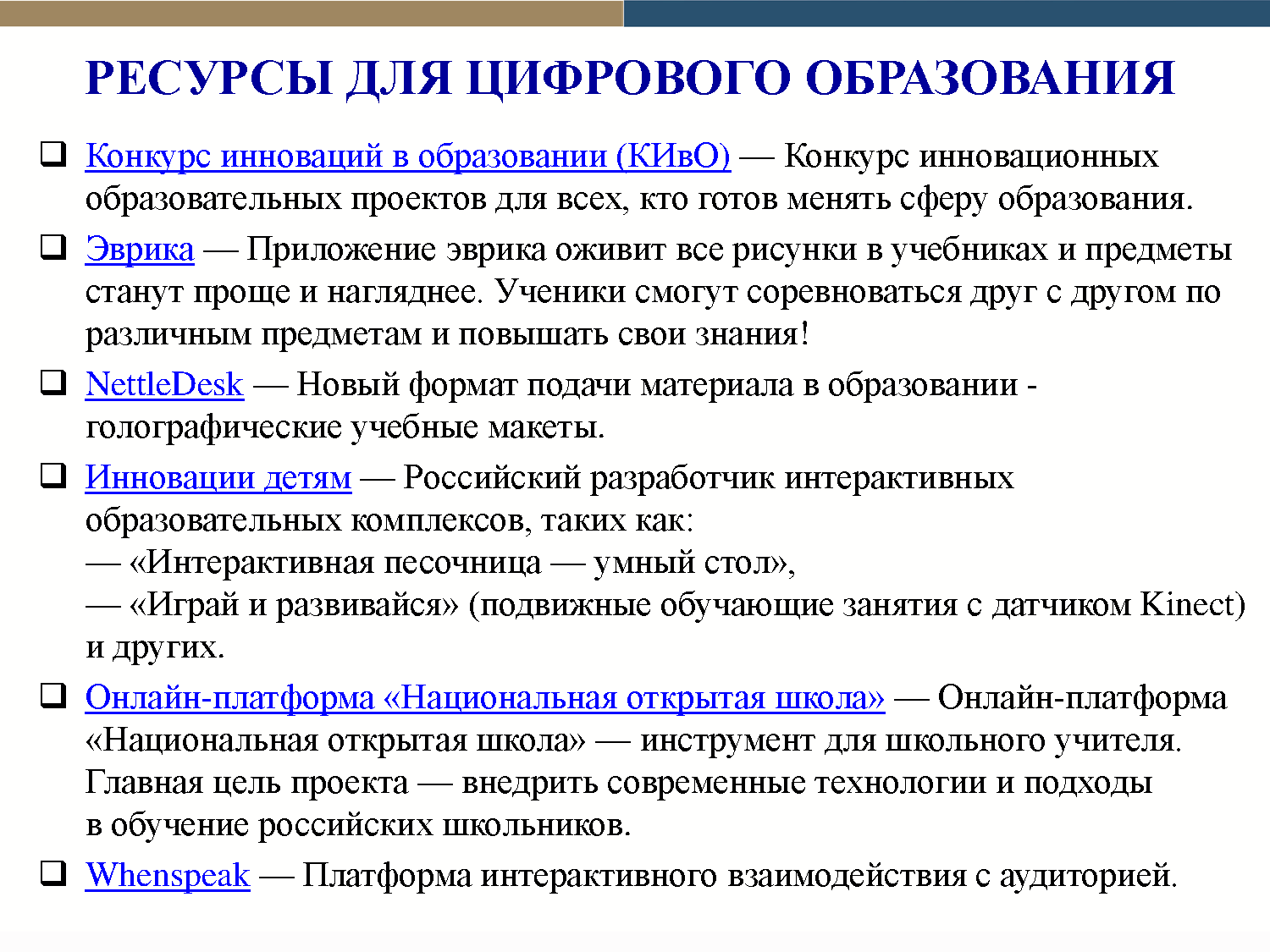 Анализ анкетирования

Определение степени использования электронных образовательных ресурсов педагогами общеобразовательных организаций
Конохова О.А., главный специалист, 
руководитель методической службы 
Комитета по образованию г. Десногорска
Всего в анкетировании приняло участие 69 педагогов

МБОУ «СШ №1» – 18 
МБОУ «Средняя школа №2» – 19
МБОУ «СШ № 3» – 15
МБОУ «СШ № 4» - 17
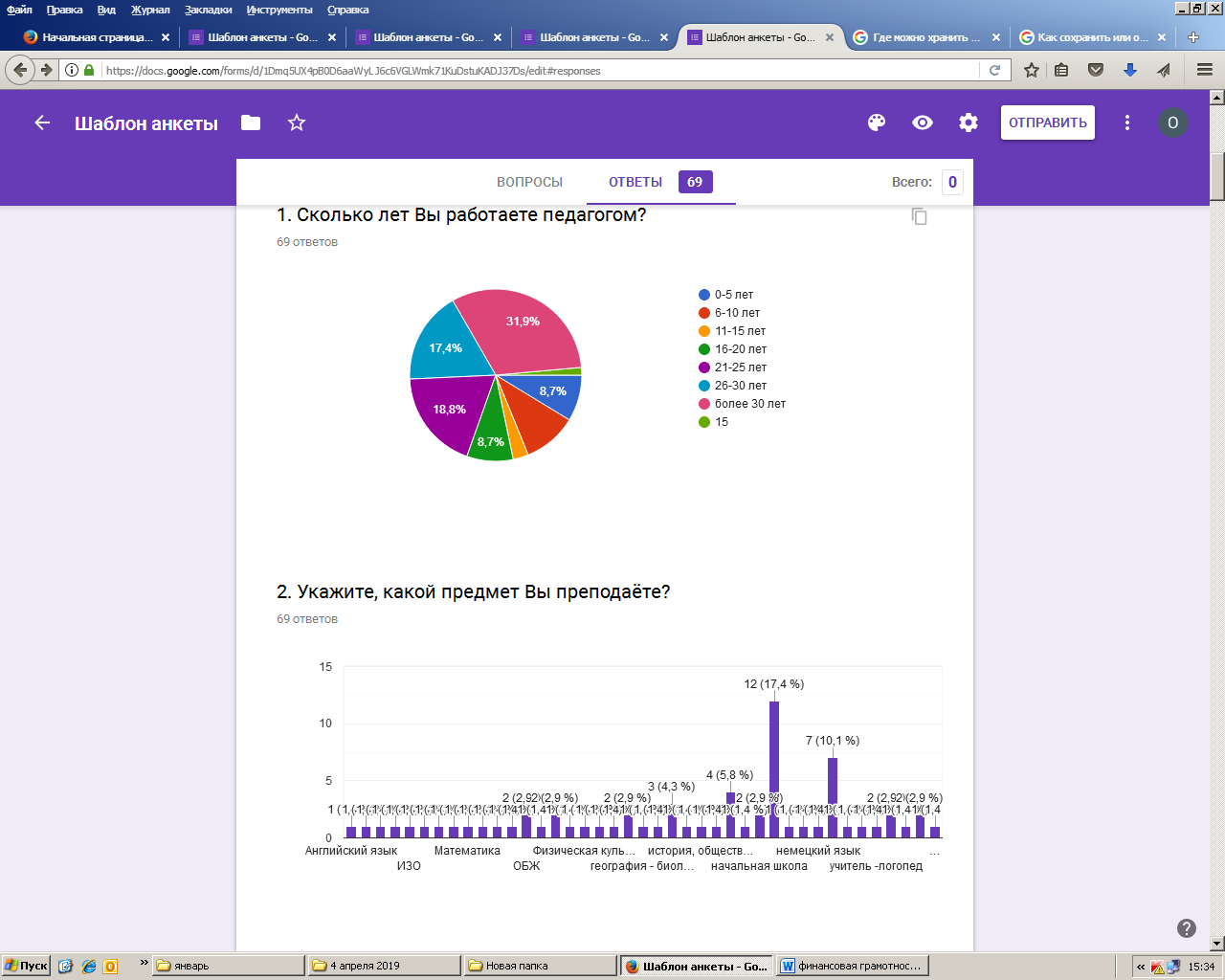 Как видно из диаграммы, стаж большинства педагогов составляет более 30 лет.
Самые активные участники анкетирования – учителя начальных классов – 22 человека, затем – истории и обществознания (9) и русского языка и литературы (8).
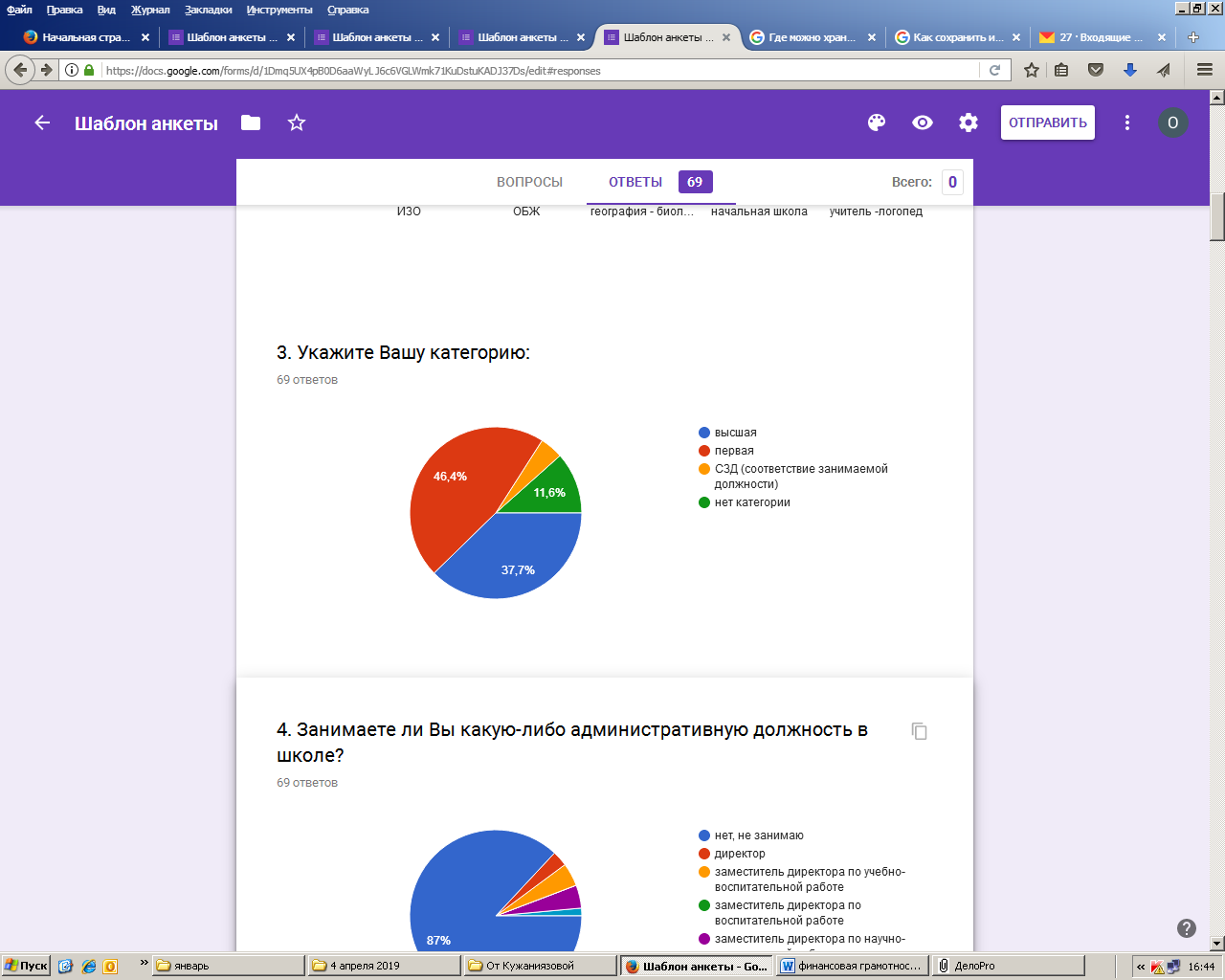 Большинство учителей, принявших участие в анкетировании,
 имеют первую и высшую категорию.
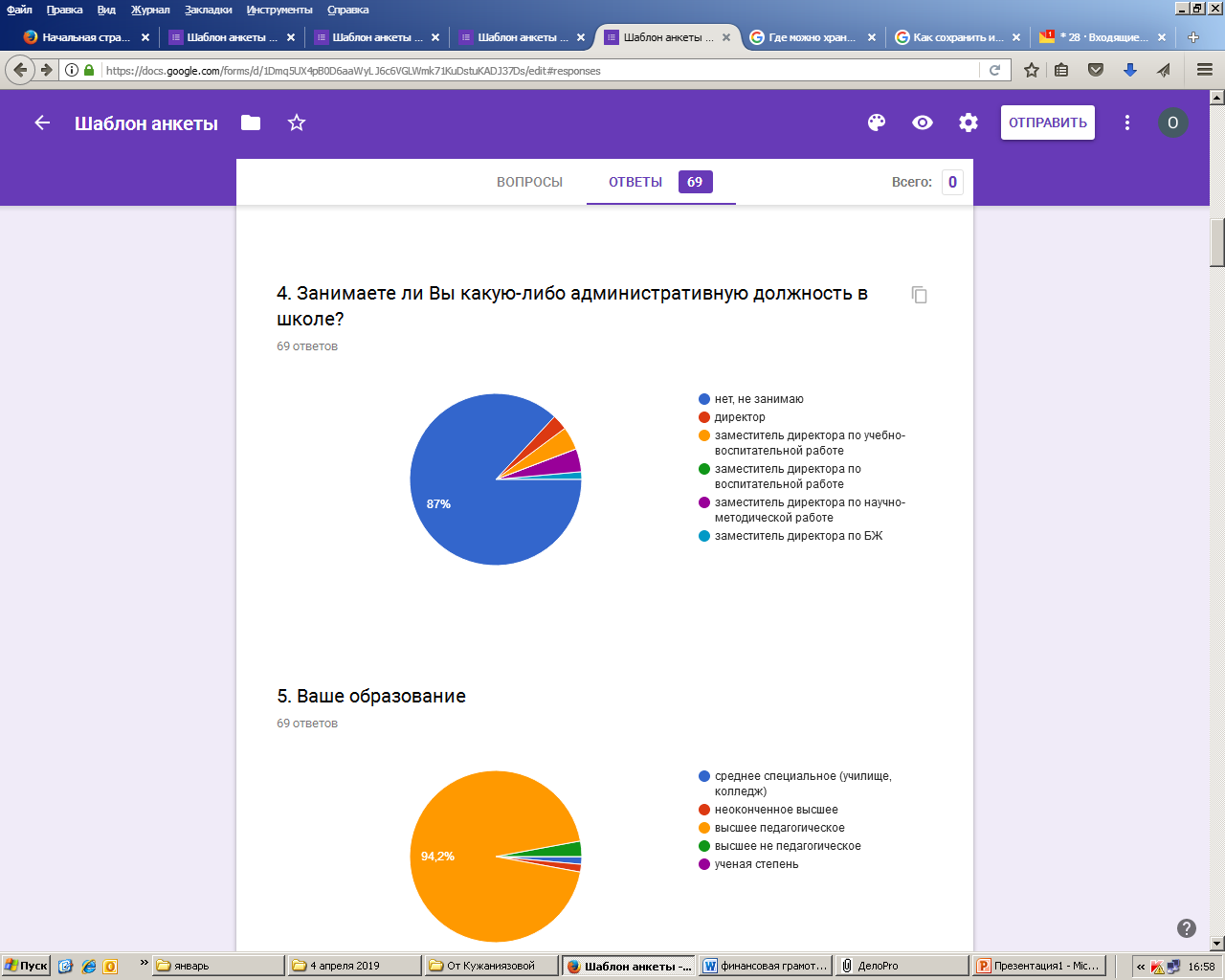 87% - не занимают административной должности
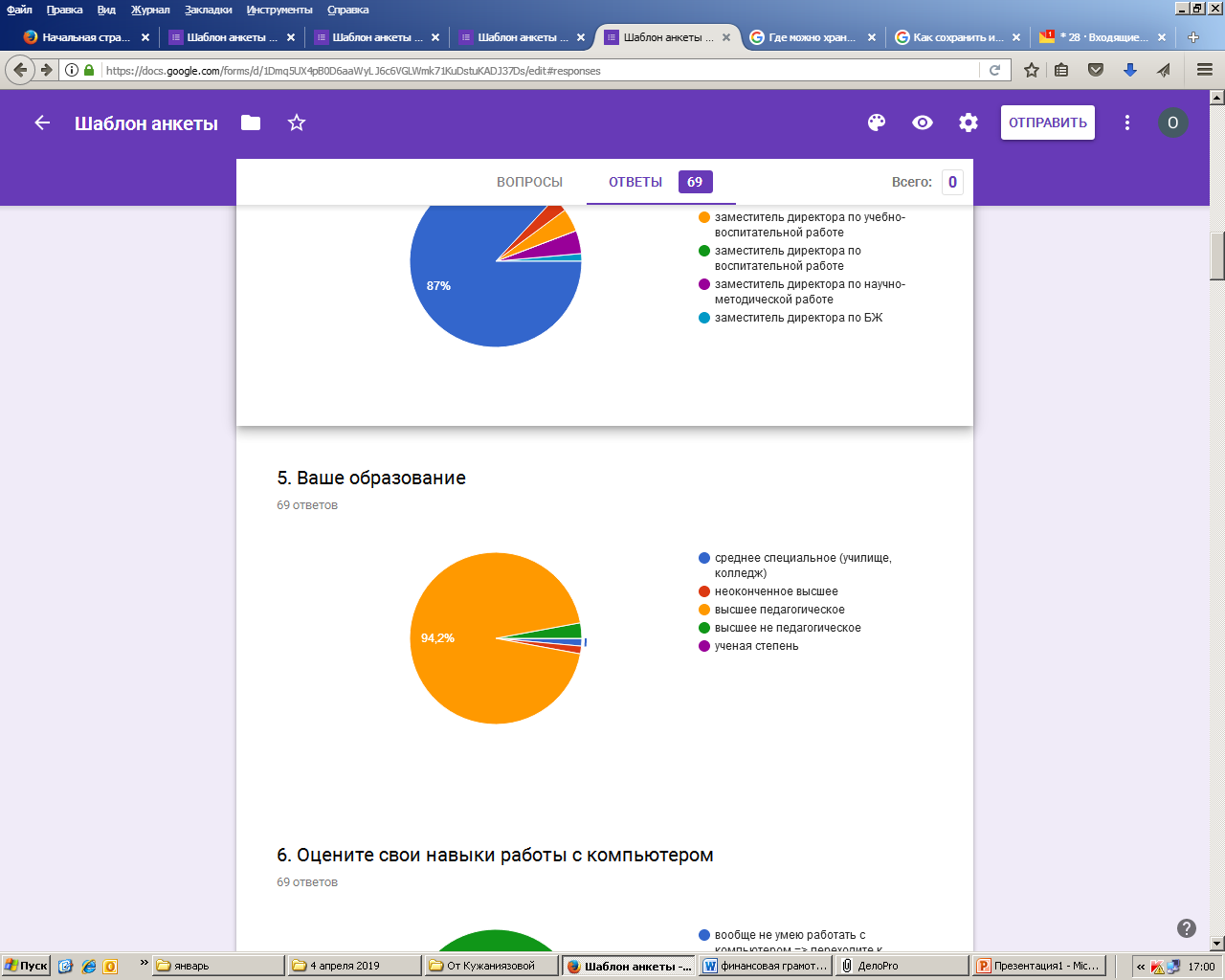 94,2 % имеют высшее педагогическое образование
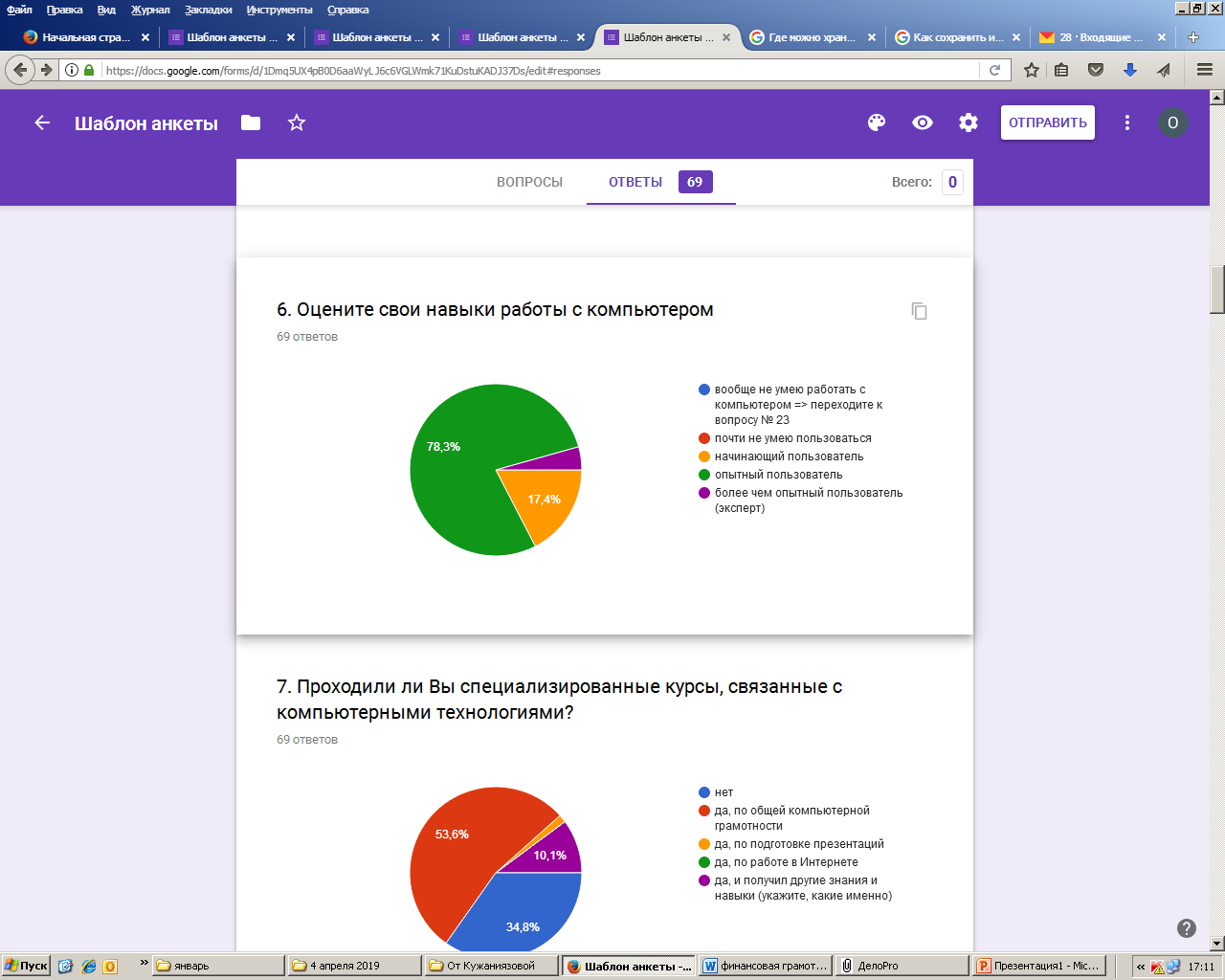 Большинство 78,3 % - опытные пользователи.
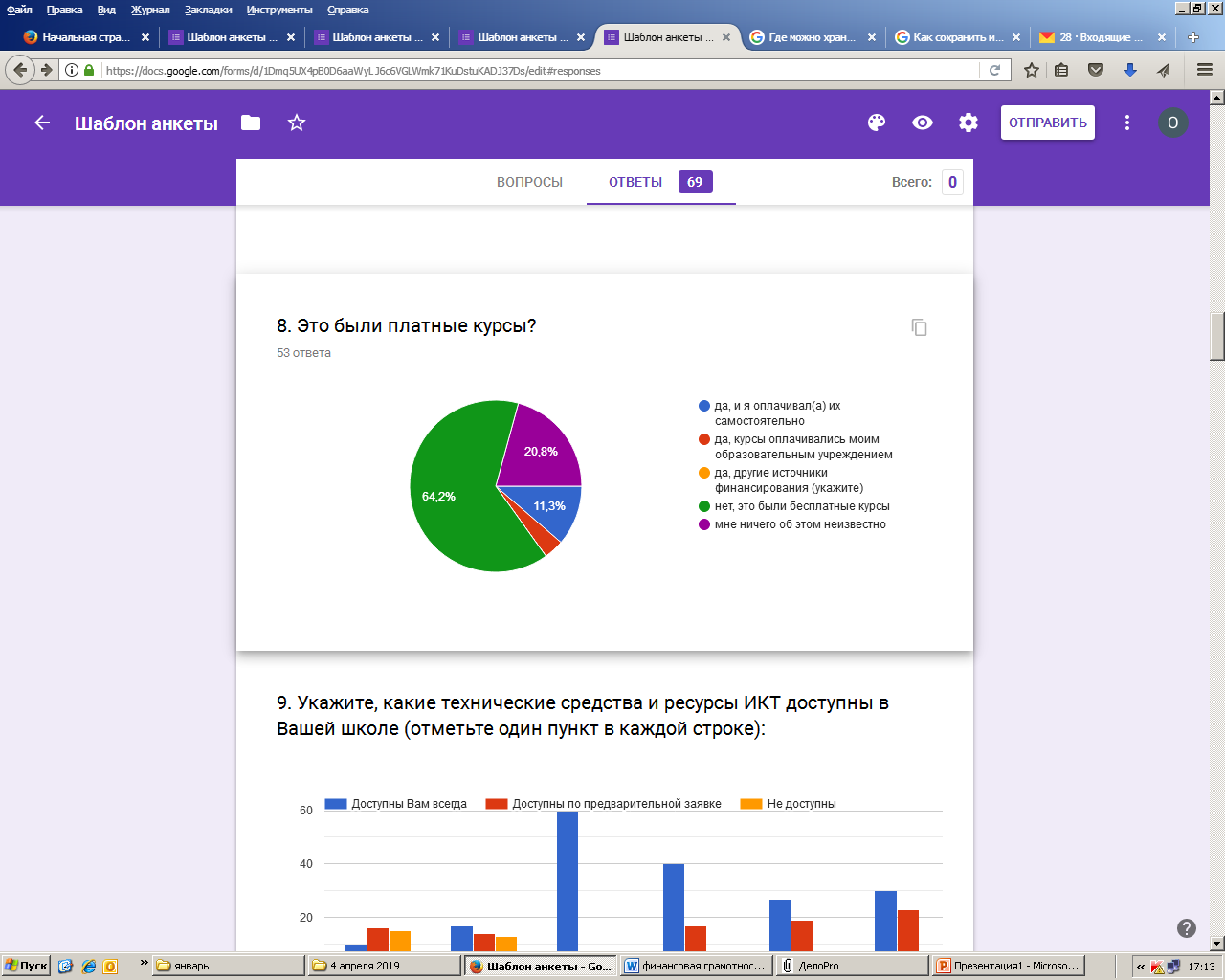 11% педагогов оплачивали курсы самостоятельно
Укажите, какие технические средства и ресурсы ИКТ доступны в Вашей школе
Большинству педагогов доступны Компьютер, видеопроектор и выход в Интернет.
Большинство педагогов не устраивает качество Интернета в школе, 
у 9% нет доступа к Интернет.
Напишите, пожалуйста, что лично Вы вкладываете в понятие электронный образовательный ресурс:
Это учебные материалы, которые воспроизводятся с помощью электронных устройств
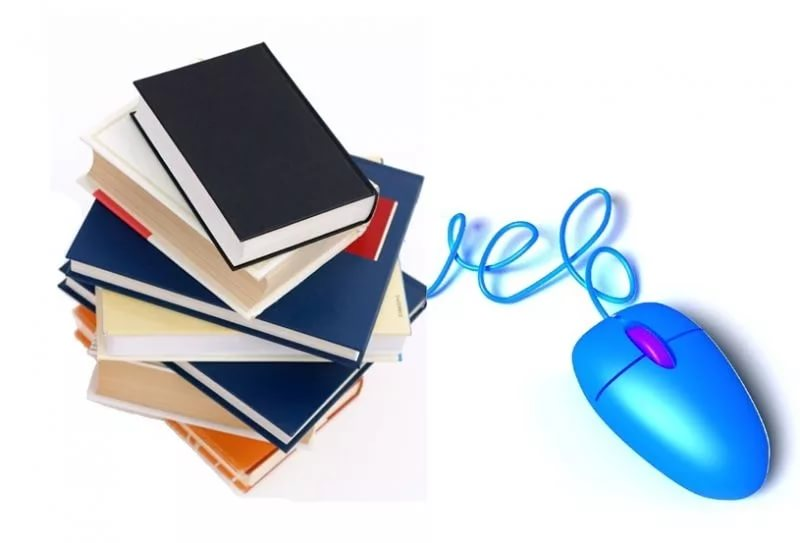 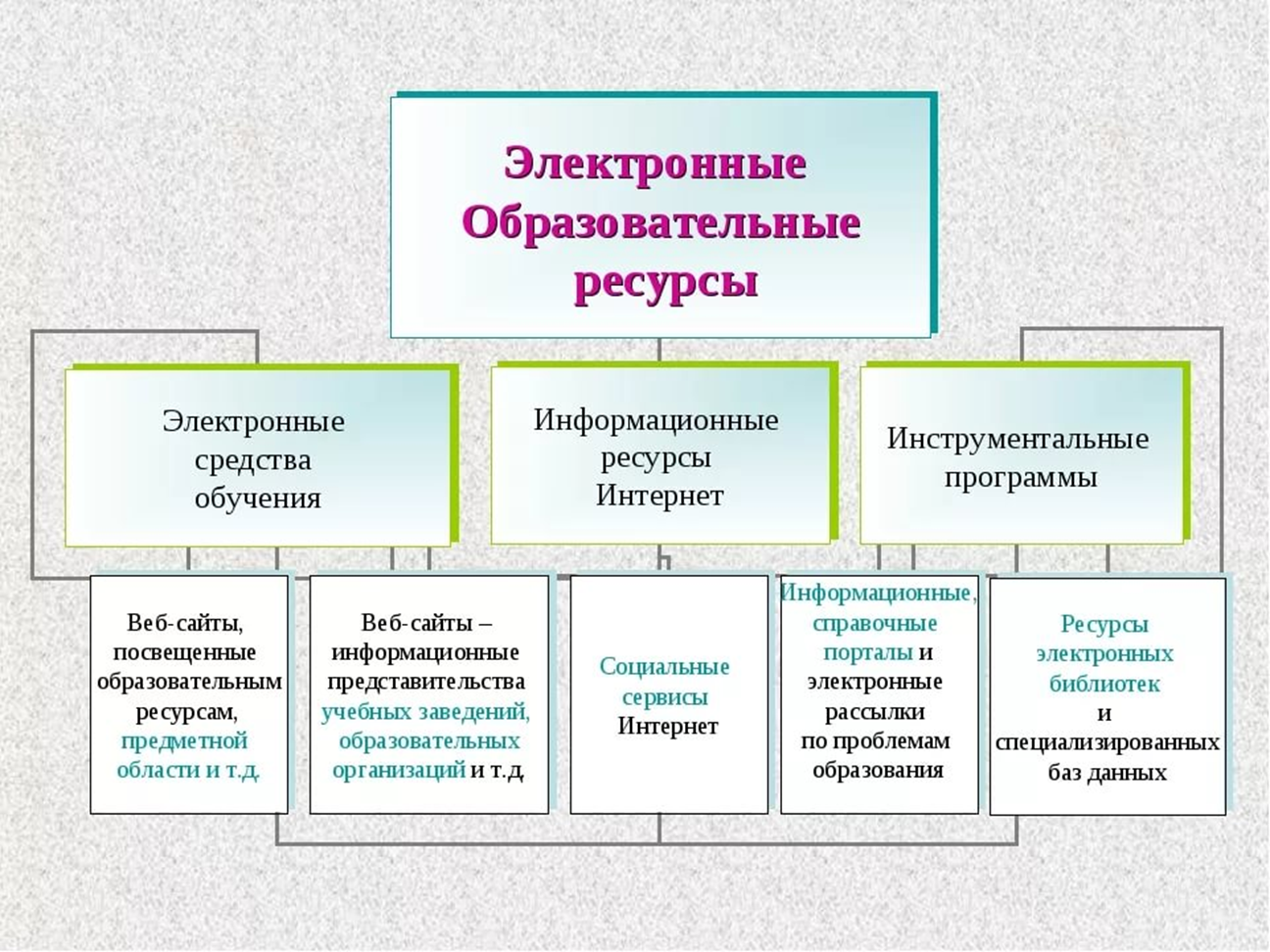 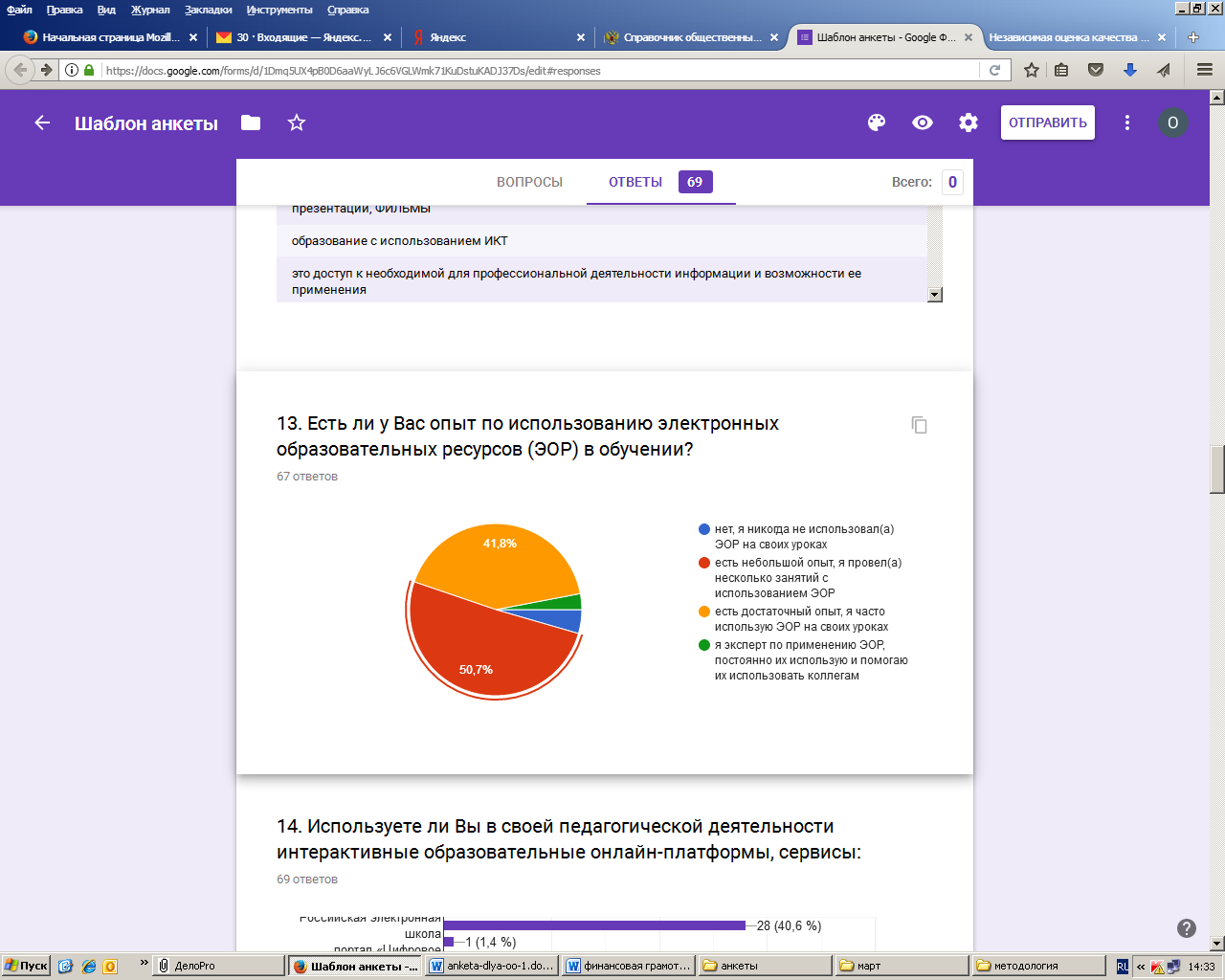 У половины педагогов есть небольшой опыт использования ЭОР, у 41 % педагогов  есть достаточный опыт, они проводят уроки с использование ЭОР.
Самым популярным среди педагогов является платформа Решу ЕГЭ, ОГЭ, ВПР
На втором месте УЧИ.ру, далее – РЭШ, 
20 % педагогов используют Якласс. 
Фоксфорд использует 1 педагог
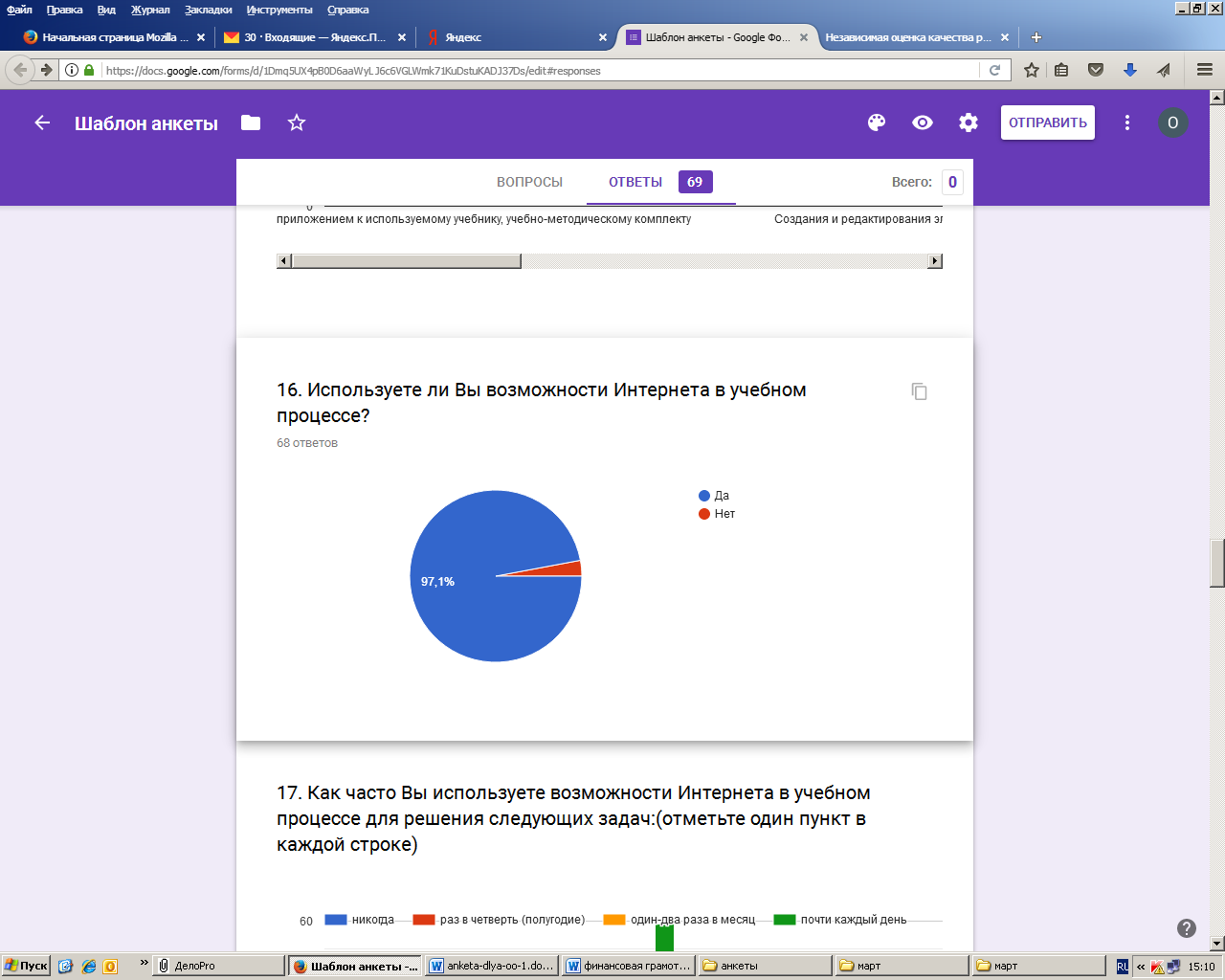 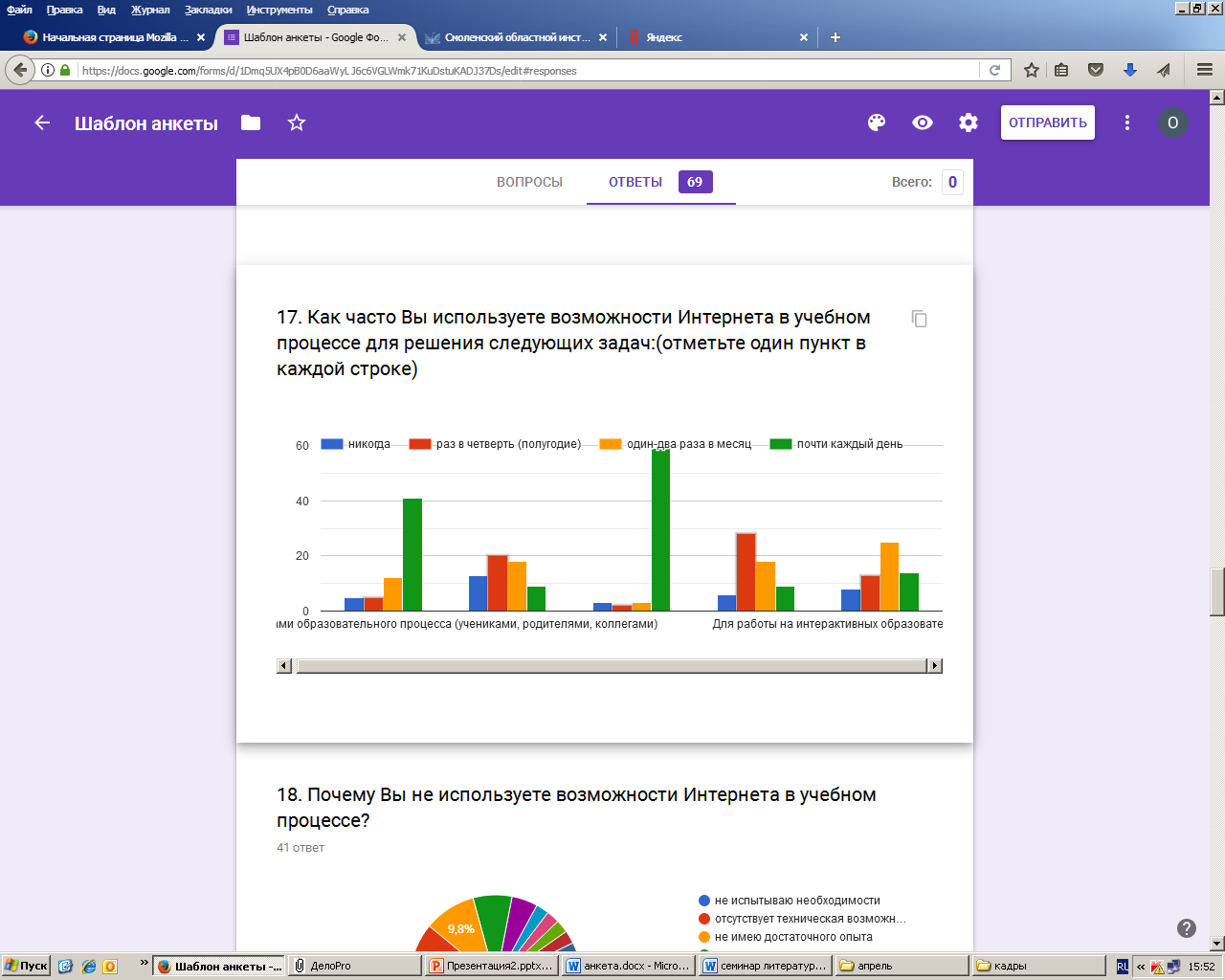 Для коммуникации с участниками образовательного процесса – 41
Сетевые сообщества
Для поиска необходимой информации – 59
Для повышения квалификации
Для работы на интерактивных образовательных платформах
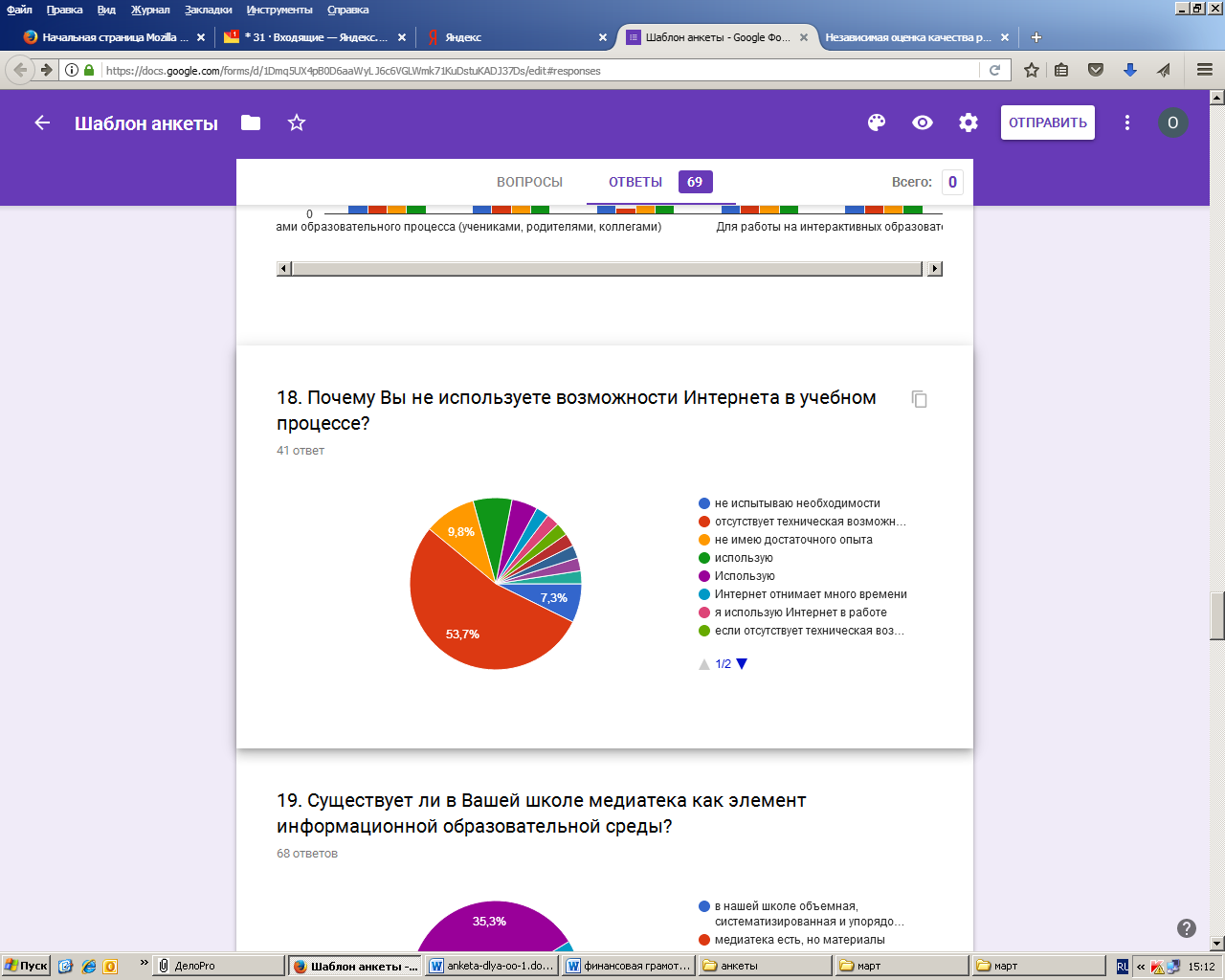 Большинство педагогов не используют возможности Интернета из-за отсутствия технической возможности.
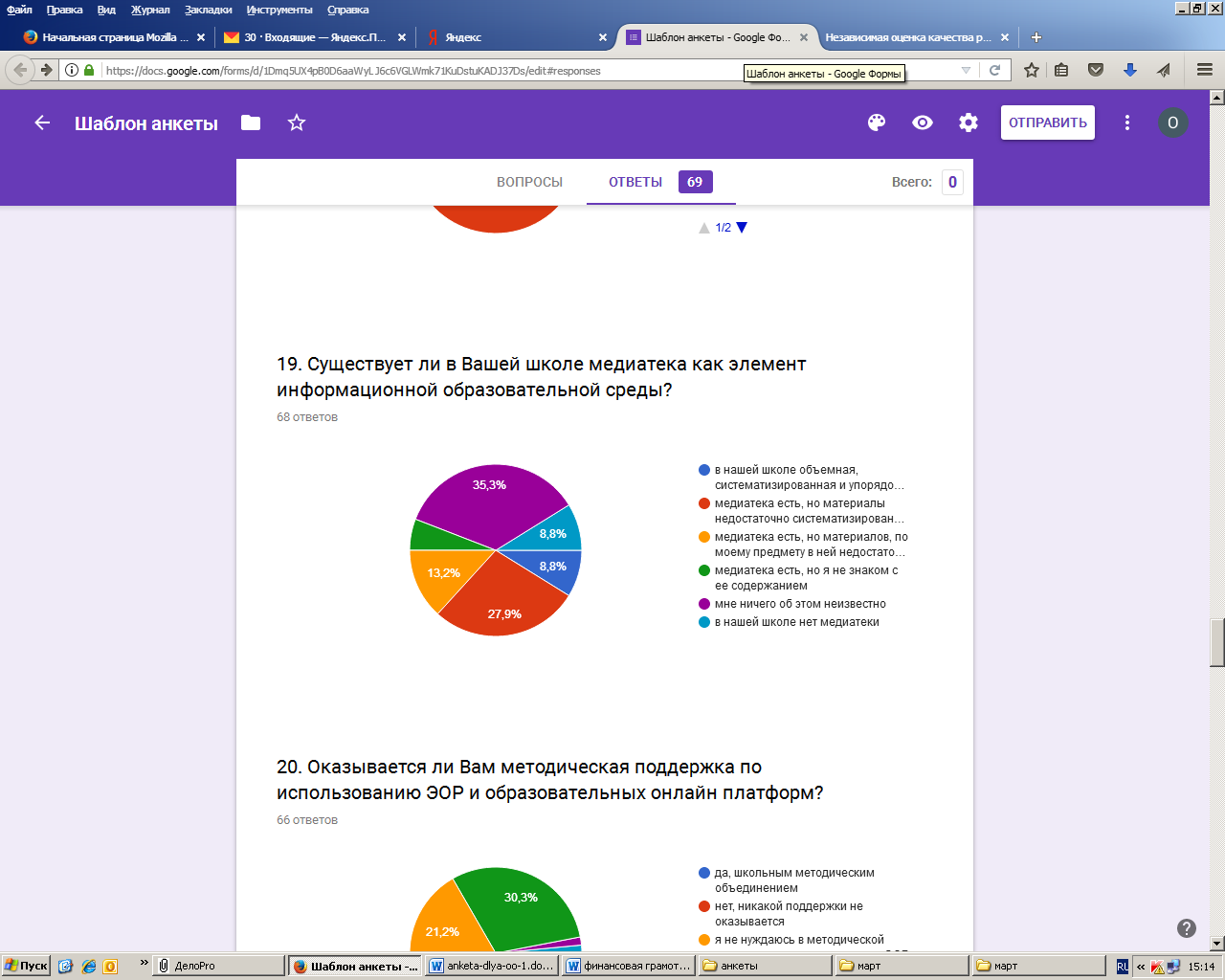 90% педагогов не работают с медиатекой в школе.
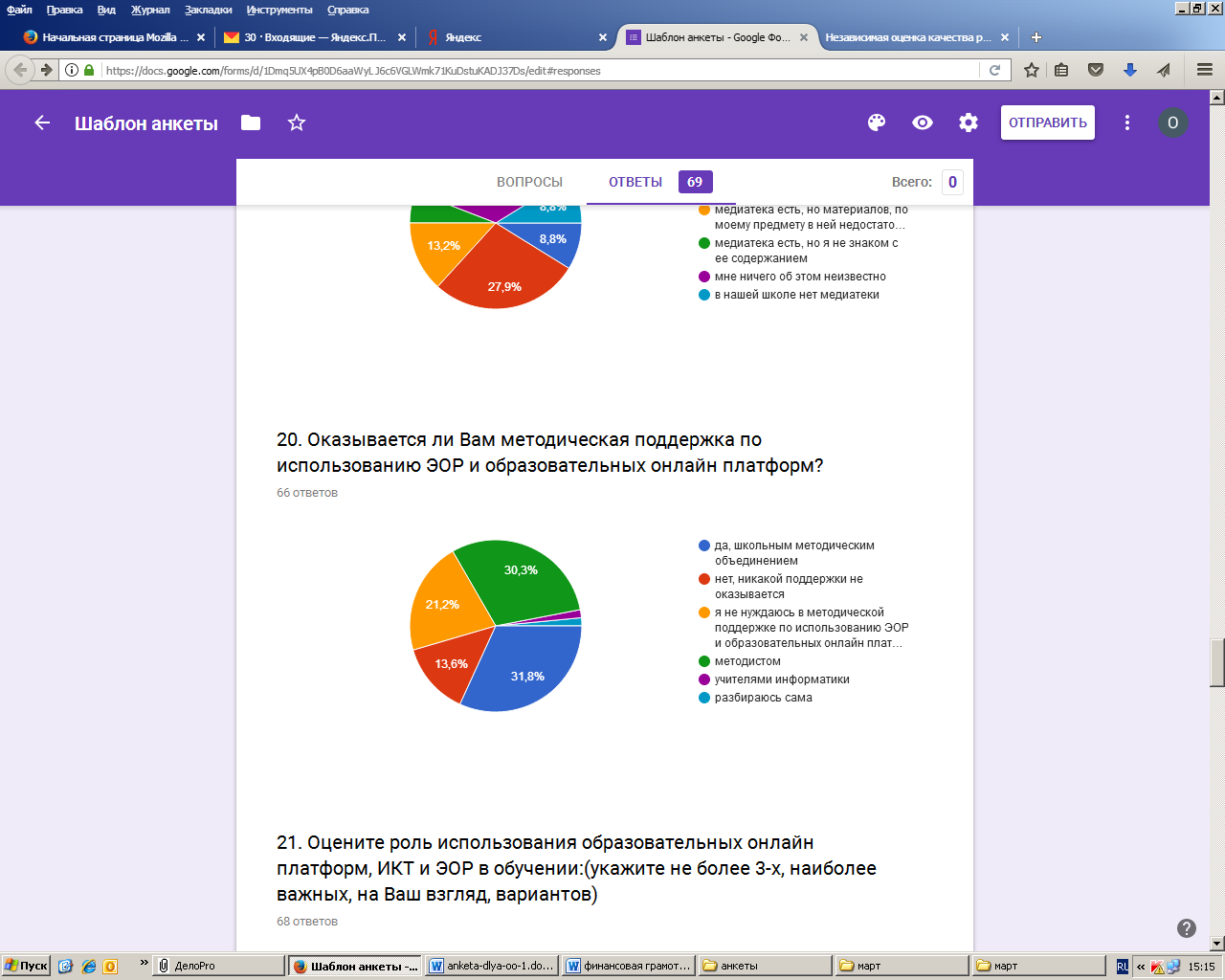 Большинству педагогов оказывается методическая поддержка по работе с ЭОР: ШМО и методистом.
Большинство педагогов отмечают положительные эффекты от использования ЭОР
Укажите основные факторы, которые мотивируют Вас использовать образовательные онлайн платформы и ЭОР в обучении:
70 % педагогов считают, что ЭОР открывает возможности профессионального развития
Что из перечисленного является наиболее важным, на Ваш взгляд, препятствием в использовании образовательных онлайн платформ, ИКТ и ЭОР в обучении:
70% педагогов считают, что наиболее важным препятствием в использовании ЭОР являются технические проблемы.
30% считают, что использование ЭОР увеличивает время работы педагога.
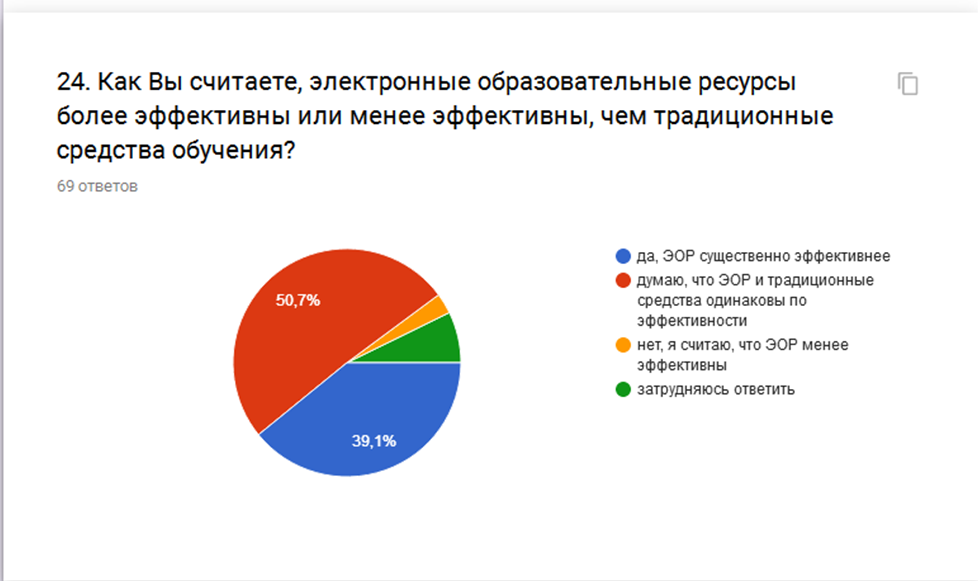 50% педагогов считают, что ЭОР и традиционные средства одинаковы
 по эффективности, 40% - считают, что ЭОР существенно эффективнее
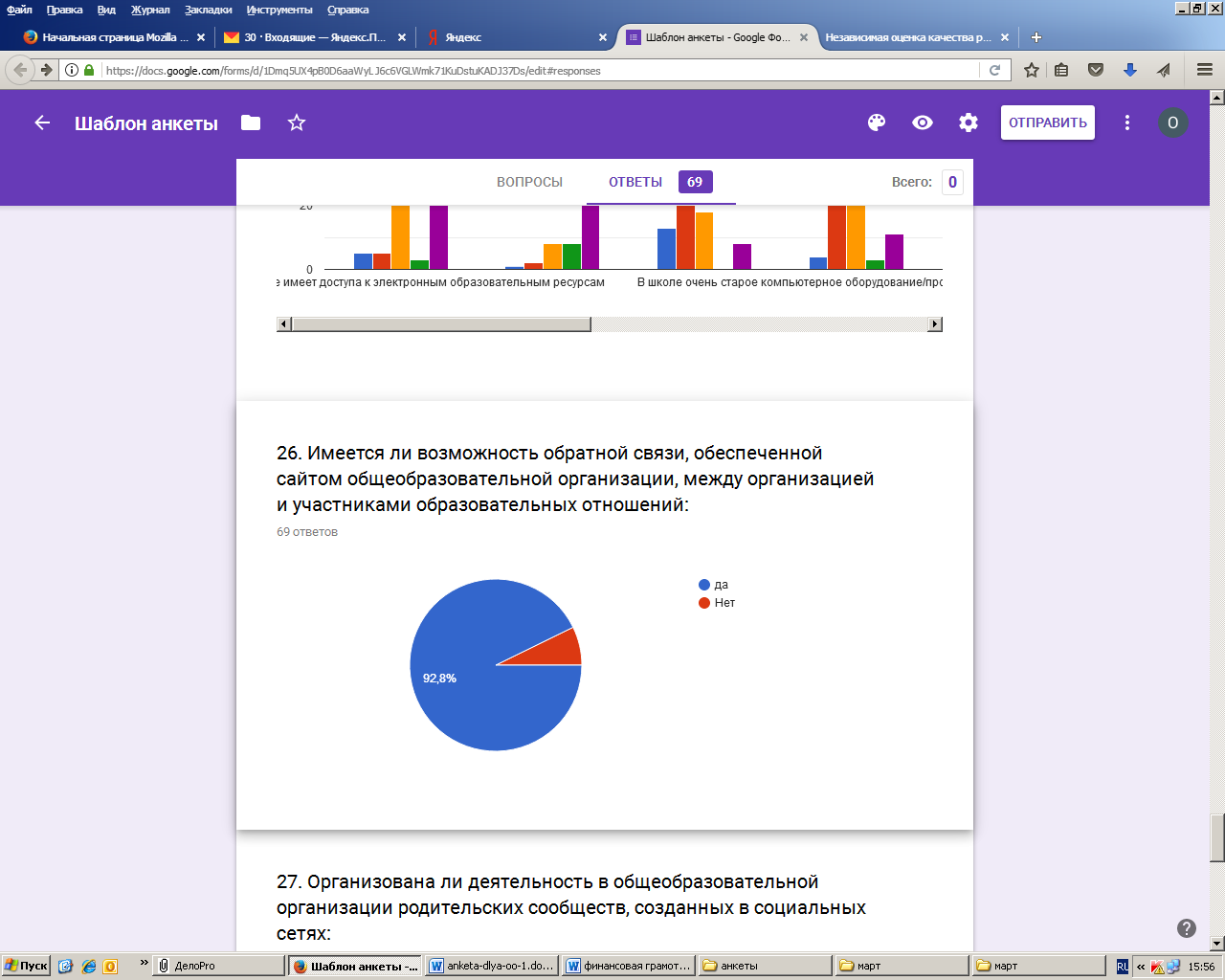 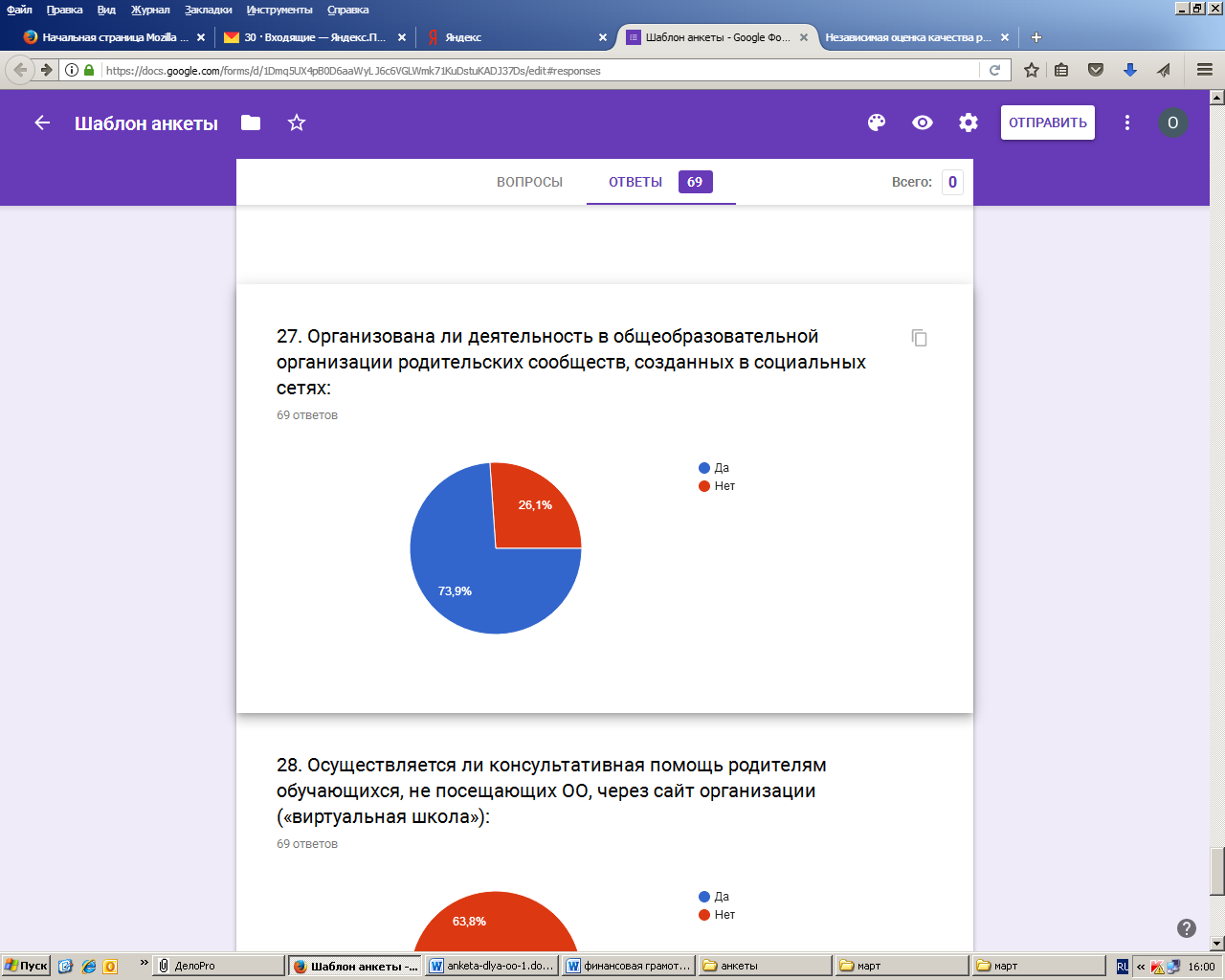 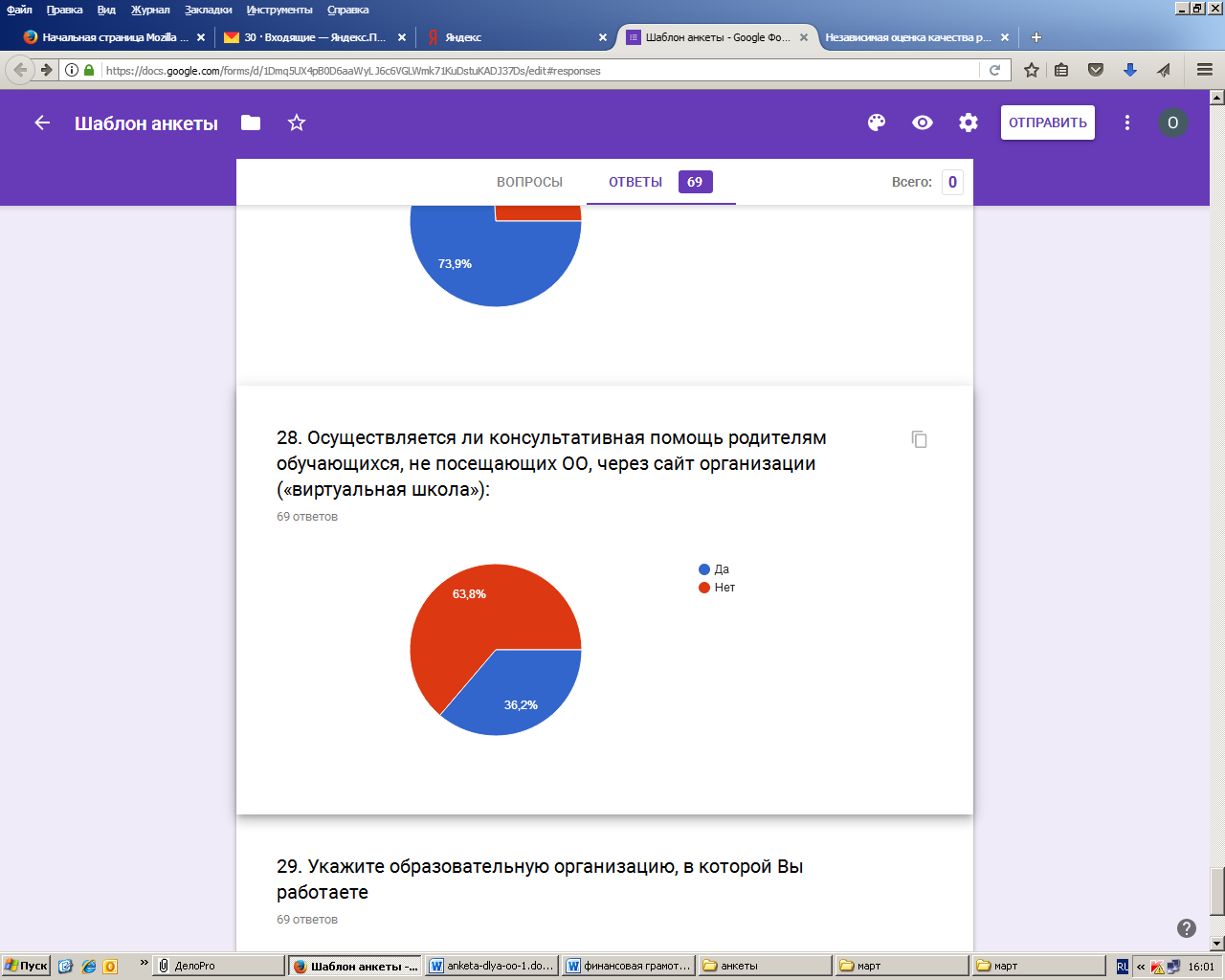 Большинство педагогов положительно относятся к использованию ЭОР в образовательном процессе.
Основная проблема в использовании ЭОР – техническая поддержка (компьютеры, Интернет).
Спасибо за внимание